Numeričke metode u hidrodinamici (CFD)
Prostorna diskretizacija

 Rubni i početni uvjeti

 Numeričke metode (FD, FC, FE)

 Vremenska diskretizacija

 Rješavanje sustava jednadžbi procesa
Computational fluid dynamics(CFD)
Dobiva na važnosti u odnosu na modeliranje sa
  fizikalnim modelima.
 napredak kompjuterskih tehnologija uvjetuje 
  daljnji razvoj.
 nužan razvoj obzirom na ograničeni broj
  egzaktnih rješenja.
 različite metodologije-pristup:
			konačne diferencije
			konačni volumeni
			konačni elementi
Prostorna diskretizacija
Prvi korak u provedbi numeričkog modeliranja 
  je podjela prostora na konačni broj domena  
  (konačan broj stupnjeva slobode).
 Dvije osnovne klase diskretizacije prostora:
  strukturirana i nestrukturirana mreža.
 Generiranje mreže obavlja se uglavnom  
  automatskim mrežnim generatorima.
 Izbor i adaptacija mreže odnosno diskretizacije
  je temeljni i vrlo bitak korak u cijelokupnoj 
  provedbi “CFL”.
Strukturirane mreže
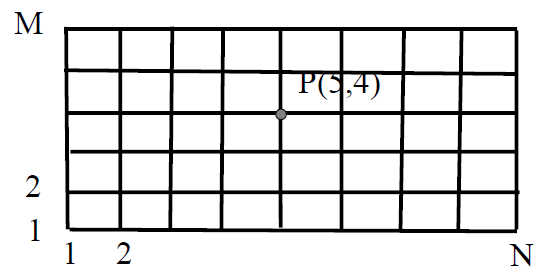 Svaki element i svaki 
  čvor može se identificirati 
 sa ndim “pointerom”
Podtipovi strukturiranih
  mreža su:
   	- regularne mreže
   	- ortogonalne mreže
   	- zakrivljene mreže 	 
           (curvlinear grids)
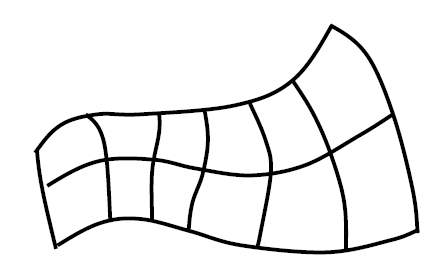 Prednosti i nedostaci strukturirane mreže
Relativno malo potrebne memorije za 
  pohranjivanje.

 Jednostavne promjene i administriranje mreža.

 Slaba geometrijska fleksibilnost.

 Nije prikladna u slučaju primjene pokretnih  
  granica (“movable boundaries”).
“Multi-block” strukturirane mreže
Isključeni neki nedostaci generalnih
  strukturiranih mreža (povećana geometrijska  
  fleksibilnost).
 Potrebne su dodatne intervencije i adaptacije
  na području prelaza iz mreže jedne gustoće u
  mrežu druge gustoće.
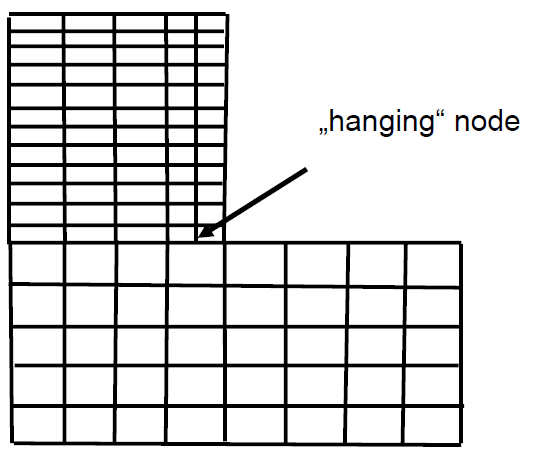 Nestrukturirane mreže
Broj elemenata i komunikacija sa susjednim
  elementima nije prethodno određena.


 Osim koordinata čvorova 
  potrebno je uspostaviti i 
  indeksiranje elemenata.
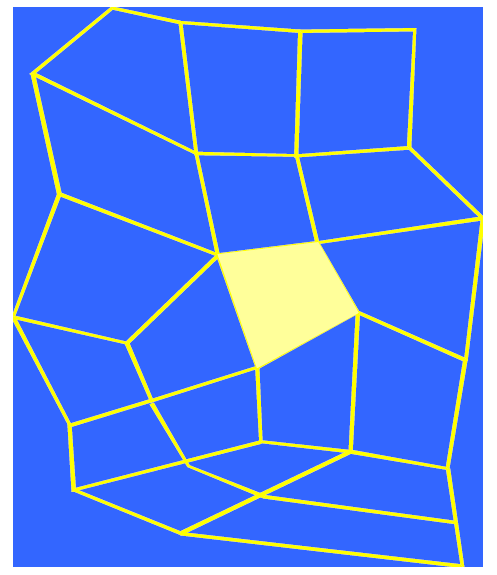 Prednosti i nedostaci nestrukturirane mreže
Povoljna za kompleksne i pokretne rubove

 Geometrijska fleksibilnost

 Značajniji zahtjevi memorijskog pohranjivanja

 Zahtjevnije administriranje i manipuliranje

 Duže vrijeme proračuna
Generiranje nestrukturirane mreže
Uglavnom se koriste dva tipa generatora:
  algebarski generatori mreža i generatori mreža  
  bazirani na PDE.
 Algebarski generatori koriste jednostavne
  algebarske algoritme u provedbi generiranja. 
 Eliptički i hiperbolni generatori inicijalno se
  uspostavljaju s jednostavnom strukturom te  
  se  transformiraju o odnosu na PDE (efektivni  
  rubovi postaju rubni uvjeti od PDE).
Rubni uvjeti
Rješavanje odgovarajuće PDE zahtijeva
  poznavanje rubnih uvjeta.
 Rubni uvjeti utječu na rješenje, uobičajeno
  duboko u područje prostorne domene.
 Loše uspostavljeni rubni uvjeti vode do
  pogrešnog rješenja, neovisno o kvaliteti
  primijenjenog algoritma rješavanja odnosno  
  numeričke sheme.
 Kao pravilo, ne-trivijalni rubni uvjeti trebaju se  
  postaviti gdje god karakteristične informacije  
  prodiru u proračunsku domenu.
Početni uvjeti
Početni uvjeti ustvari predstavljaju rubne 
  uvjete u “početnom” vremenu.
 Stacionarni problemi se često rješavaju s  
  nestacionarnim algoritmom. U tom slučaju  
  početni uvjeti imaju manje značajnu ulogu.
 Kompleksni nelinearni sustavi konvergiraju
  samo u slučaju primjene fizikalno smisaonih  
  početnih uvjeta, primjerice definiranje sustava
  u mirovanju (v=0, h=const.).
Numeričke metode - osnovno
Analogija između eksperimenta i numerike
  (temeljna priprema potrebna u svrhu smanjenja 
  vremena proračuna).
 Numeričke metode koriste konačan broj
  diskretnih čvornih vrijednosti umjesto 
  kontinuirano distribuirane varijable.
 Metode se razlikuju u načinu na koji se realna
  distribucija varijable aproksimira s čvornim  
  vrijednostima
 Najčešće upotrebljavane metode su FD, FV i FE.
Modelska jednadžba za primjenu 3 metode (Poisson-ova jednadžba u 1D)
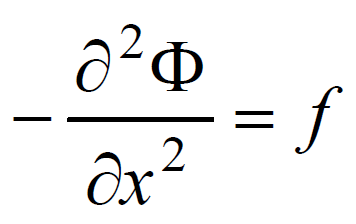 Metoda konačnih diferencija
Modelska varijabla  je razvijena u Taylor-ov  
  red, npr. oko čvora 2 i korištena kao aproksimacija za    
  čvor 1. Ta procedura rezultira izrazom za traženu   
  derivaciju.
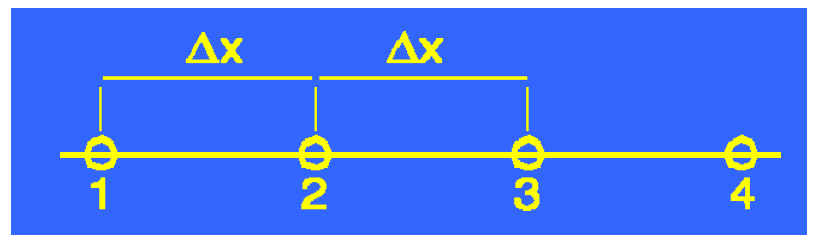 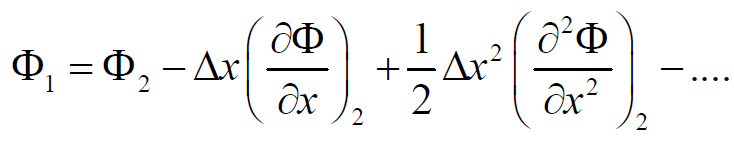 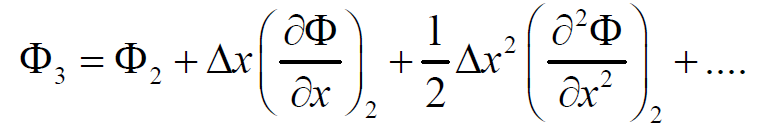 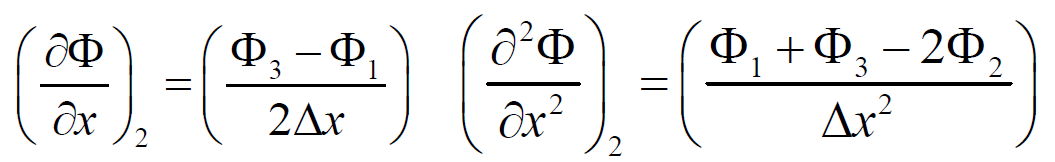 Prema tome, aproksimacija je:
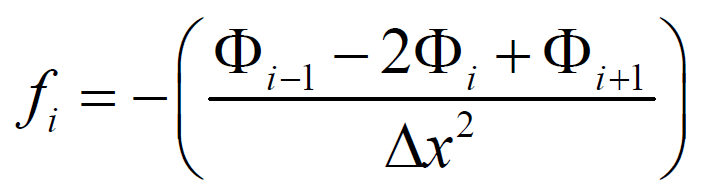 Metoda konačnih diferencija
Primjenom na svaku točku proračunske domene te  
  primjenom rubnih uvjeta dobiva se:
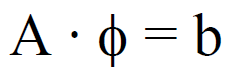 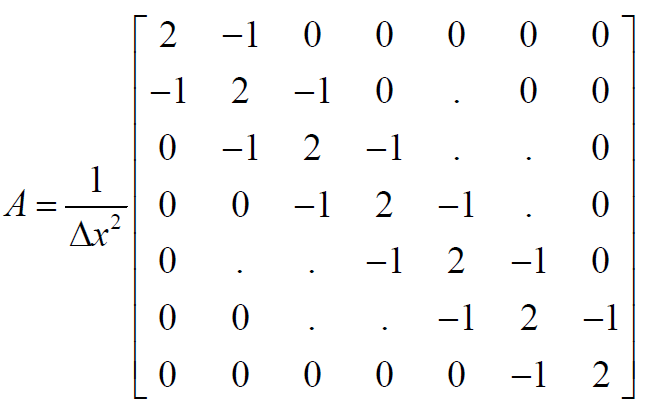 Intuitivni pristup, brz proračun, mala geometrijska
  fleksibilnost, problem sa oštrim frontama (moguća  
  pojava beskonačnih gradijenata)
Metoda konačnih volumena
Metoda počiva na integralnoj formi modelske 
  jednadžbe
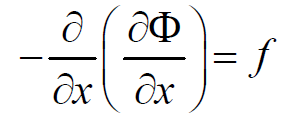 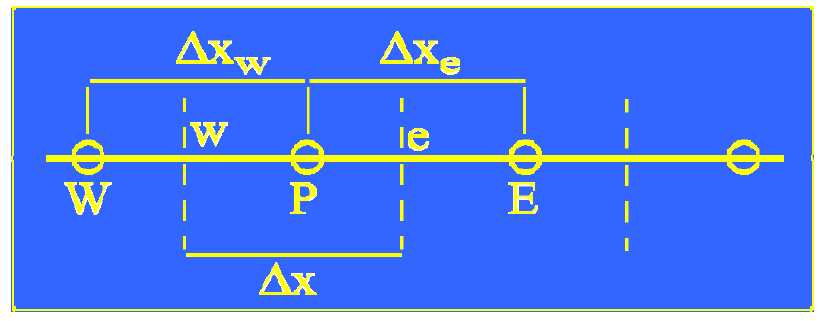 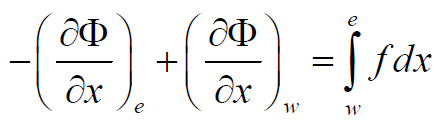 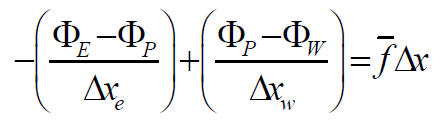 Primjenom integralnog oblika osigurava se   
  konzerviranje relevantnih veličina poput mase,  
  količine gibanja i energije.
 Prednost naspram KD očituje se kod neregularne
  diskretizacije, te kod nestrukturiranih mreža u 2D i 3D
 Veća geometrijska fleksibilnost i bolja uvjetovanost  
  matrica nego u KD.
Metoda konačnih elemenata
Metoda počiva na “slaboj” integralnoj formulaciji
  kao rezultat primjene “weighted residuals”.
 Integracijom “weighted” modelske jednadžbe uzduž  
  modelske domene (poddomena po poddomena)   
  forsira se minimizacija diskretizacijske greške.
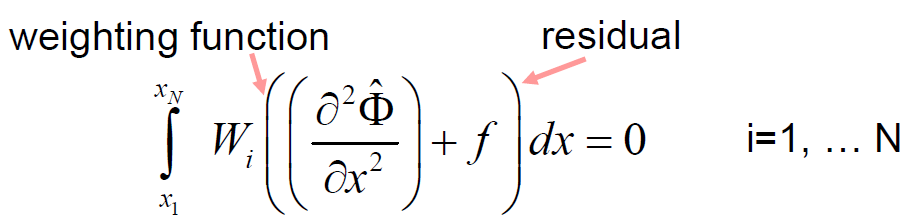 Pretpostavlja se da je varijacija nepoznate funkcije
  preko jednog elementa aproksimirana sa poligonom 
  (u najjednostavnijem slučaju linearna funkcija)
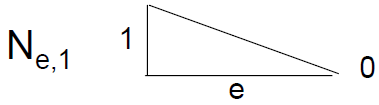 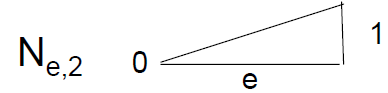 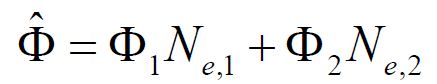 Metoda konačnih elemenata
Zahtijeva se da elementarne interpolacijske funkcije 
  N imaju vrijednost 1 u pripadnom čvoru i vrijednost 0  
  u svim ostalim čvorovima.
 Postoji širi izbor pri odabiru “weighted function”. 
- Često se primjenjuje Galerkin-ova metoda u  
  kojoj se za “weighted function” odabire funkcija  
  istovjetna čvornoj funkciji sačinjenoj od dvije
  susjedne N-funkcije unutrašnjeg čvora i jedne 
  N-funkcije vanjskog čvora.
 Sa N integralnih uvjeta formiran je sustav za 
  rješavanje N nepoznatih vrijednosti  u čvorovima.
Metoda konačnih elemenata
Napomena: Linearno rješenje po dijelovima ne može se diferencirati dva puta bez upotrebe funkcionala. Zbog toga se jedno deriviranje prebacuje na “weighted function” temeljem parcijalne integracije.
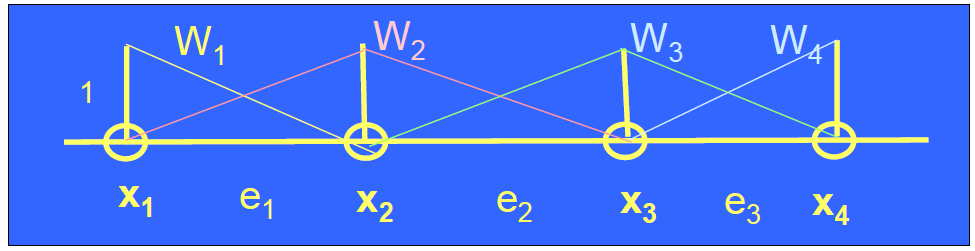 Vremenska diskretizacija
Eksplicitan pristup: varijabla u trenutku j+1 ovisi samo  
  o vrijednosti varijable u trenutku j. Nije potreban  
  “solver” za provedbu iteracija. 
 Zbog uvjeta stabilnosti izbor maksimalnog  
  vremenskog koraka je ograničen (uobičajeno nužan  
  vrlo mali vremenski korak). 
 Implicitan pristup: varijabla u trenutku j+1 ovisi o 
  vrijednosti varijable u drugim čvorovima u trenutku  
  j+1. (potreban “solver”). Jednadžbe mogu postati  
  nelinerane.
 Semiimplicitan pristup: mješavina prethodnih   
  (potreban “solver”). Moguće poboljšanje točnosti i  
  linearizacija jednadžbi.